Acronym for: 
Emerging indUstries new value chains boosted by small Flying Objects
Presentation : June 16
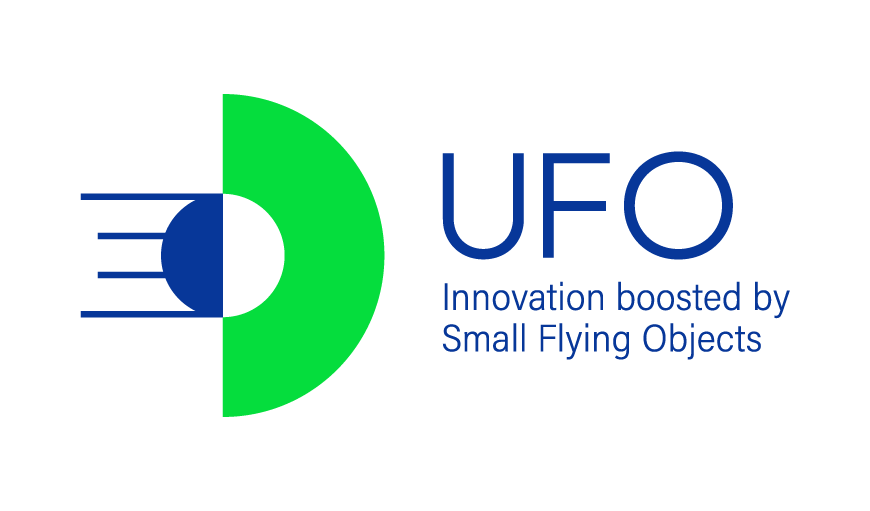 Project UFO overview : Thaddé Bouchard
Second Open Call : Panagiotis Tsatsoulis
Matchmaking Event : David Gal-Regniez
European Project INNOSUP-01 AEROSPACE VALLEY
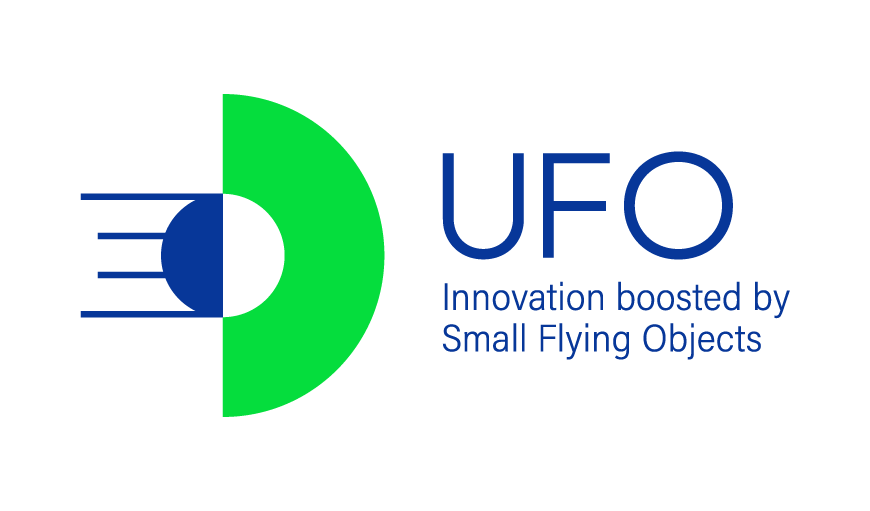 Horizon 2020
Orientation SMEs 
Participation of European clusters
Transnational cooperation
Objective:
Aim at financing European SMEs to develop innovative (products and services) by integrating new embedded technology solutions in Small Flying Objects (SFO): drones, high altitude platforms systems, small satellites.
Scope of UFO activities
Use of the Small Flying Object targeted for 6 industries
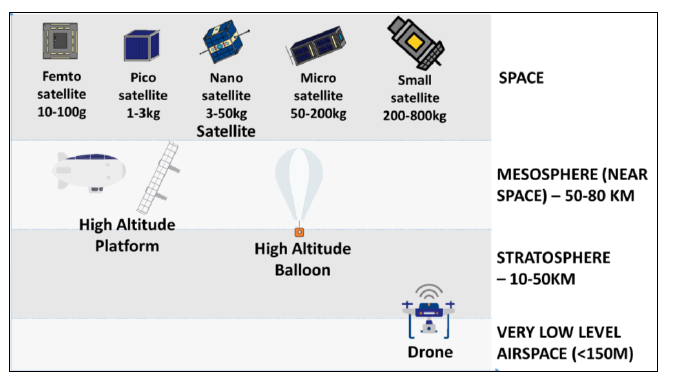 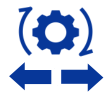 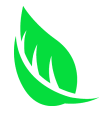 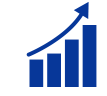 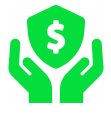 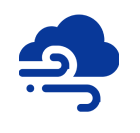 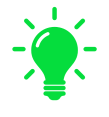 Embedded technology aimed
Example of embedded technologies 
« Digital and nano technologies »
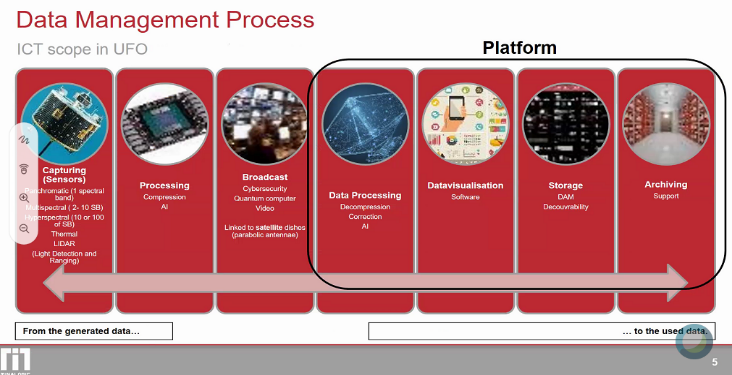 Data management
(internal storage, down stream, processors, AI)

Embedded sensors
(positioning, communication, sensors SAR / Optic)

Key Enabling Technologies (KETs)
(KETs : nano et microelectronic / nanotechnologies / biotechnology / advance materials / spectroscopy / sustainable development
Information on the projet
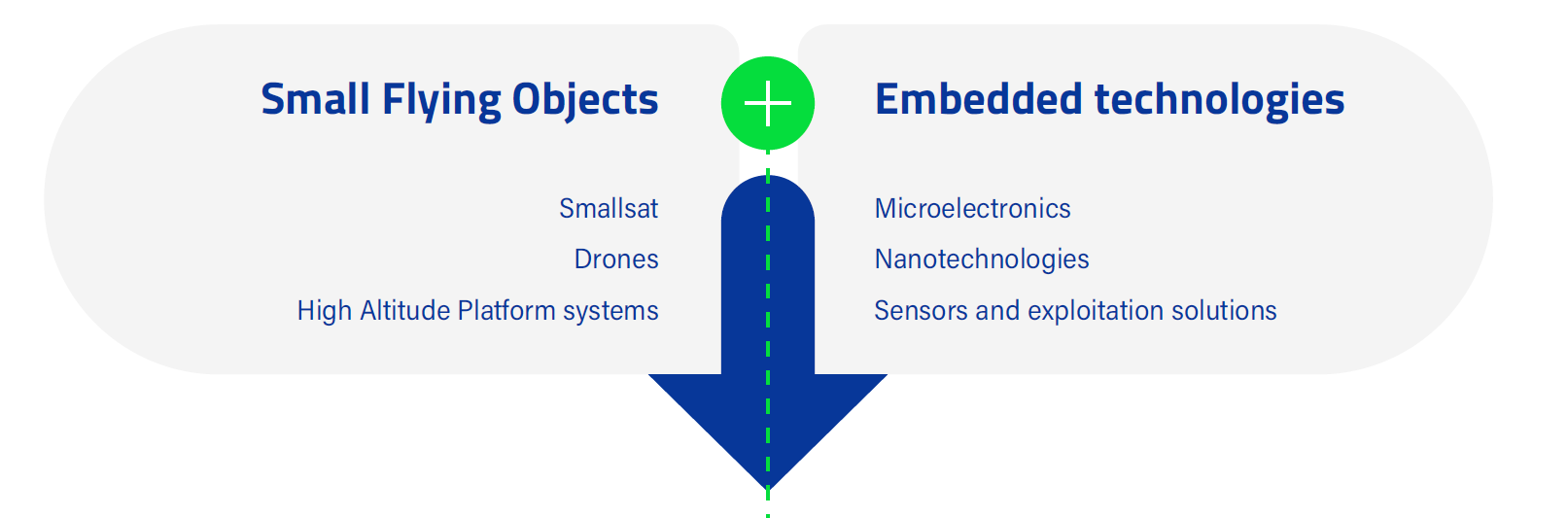 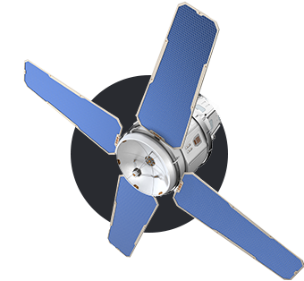 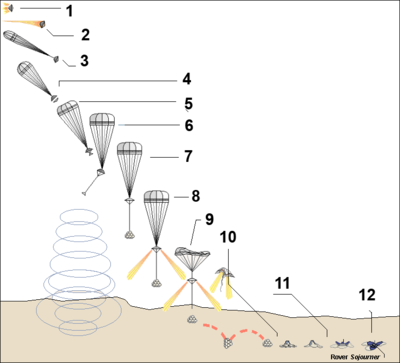 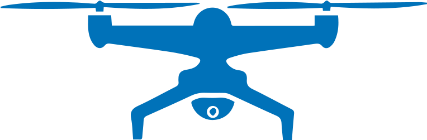 Collaboration between
2 SMES or
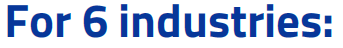 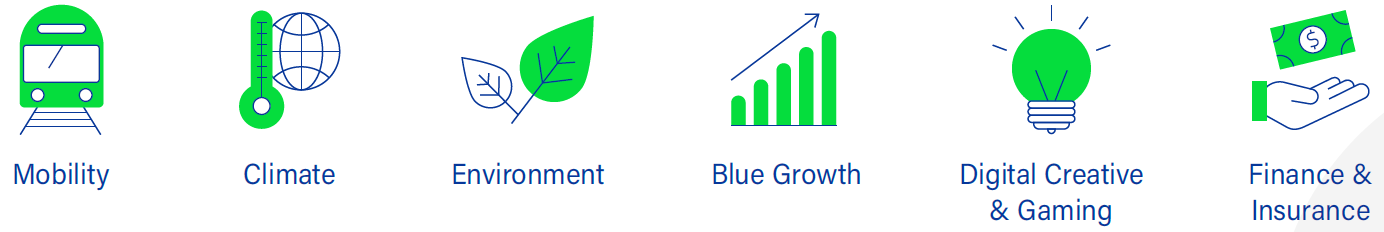 Congestion, roadworks & asset monitoring 

V2X (Vehicle to everything) 

Last mile deliveries
Crisis management 

Energy optimisation 

Renewable Resources management
Air quality 

Land quality 

Fresh water quality
Combatting illegal, unlicensed and unreported (IUU) fishing

Managing coastal water quality

Metocean monitoring and forecasting
Architecture and Urban planning 

Tourism / augmented and new touristic experiences

Gaming; realistic games, advanced virtual and augmented reality
Insurance sector (flooding monitor)

Real State sector / new building construction areas

Economic development / analyse city development
Industries &
Examples of applications
Support and Services
For a period of 33 months, we are offering : 
financial support up to a maximum of 60K € / SME under two Open Call
Acceleration support for financed SMEs
Aerospace Valley (coordinator – FR) 
Minalogic (FR)
Finance Innovation (FR) 
ICT Cluster (BG)
CLUJ IT (RO)
Corallia (GR)
MSE (GB)
KTN (GB)
Climate – KIC (associate partner - FR)
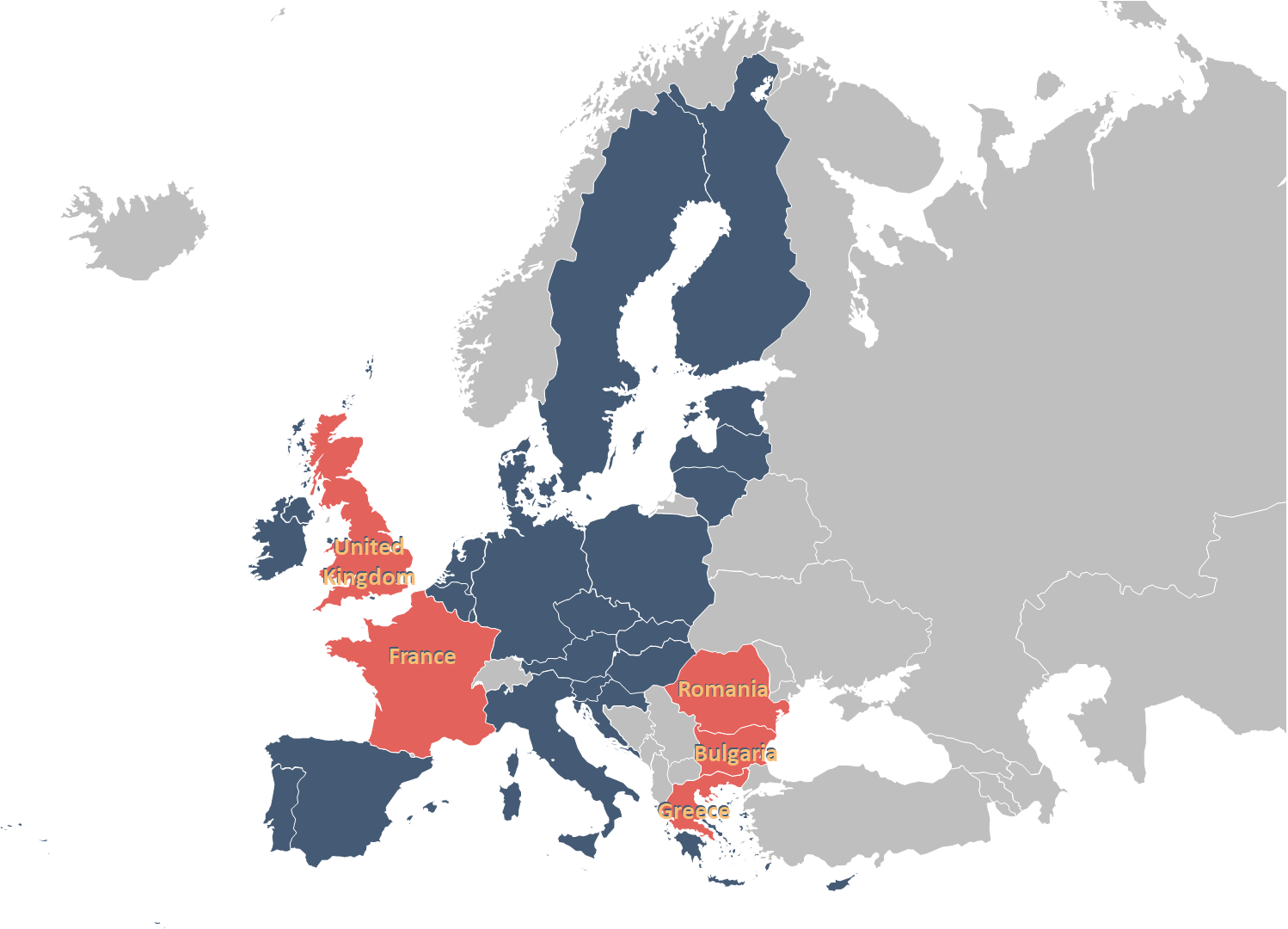 With a budget of 4 300 000 €
75 % in Financial Support to Third Parties (FSTP): 3 000 000 €
To distribute:
Methodology
The project consists of 2 Open Calls, and support to SMEs 
From 1 June 2021, the first funded projects started to emerge
Phase 1 – 1st Open Call
From November 27 to February 18, 2021 (closed)
Phase 2 – First Implementation of the financed projects
From May 1st to a maximum of 12 months
Phase 3 – 2nd Open Call
From 15 June to 22 September, 2021
Phase 4 – Second Implementation of the financed projects
From December 2021 to a maximum of 11 months
Next Actions
Open Call application
Website UFO : https://www.ufoproject.eu/
B2B inscription
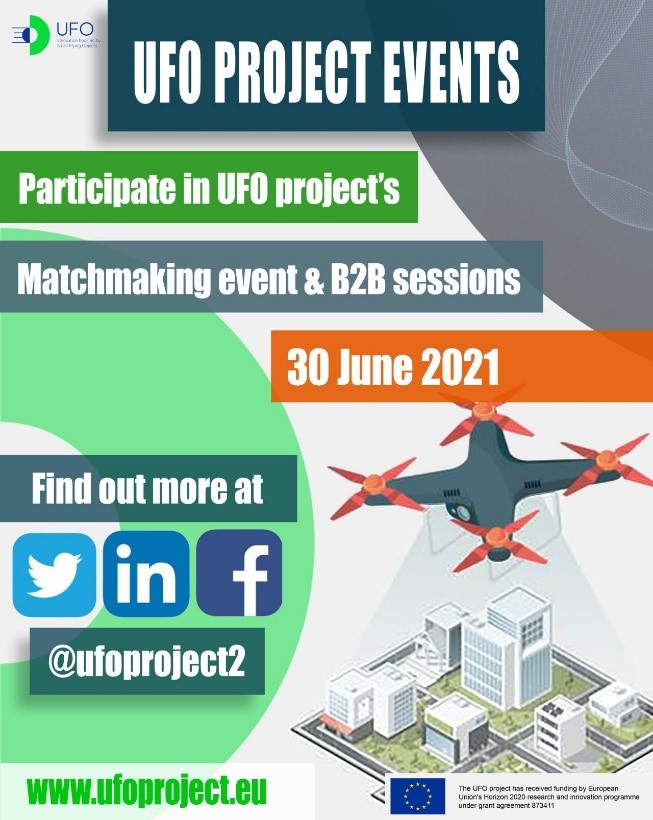 B2Match 
https://ufo-project-open-call-matchmaking.b2match.io/
Contact
Information about UFO et follow news :
Website:  https://www.ufoproject.eu/
LinkedIn : https://www.linkedin.com/company/69253612/admin/
Facebook : https://www.facebook.com/ufoproject2 
Twitter : https://twitter.com/UFOProject2 
Youtube: https://www.youtube.com/channel/UC5dfi56Uup7W254GaSDARHg  

Contact :  contact@ufoproject.eu
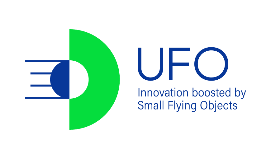 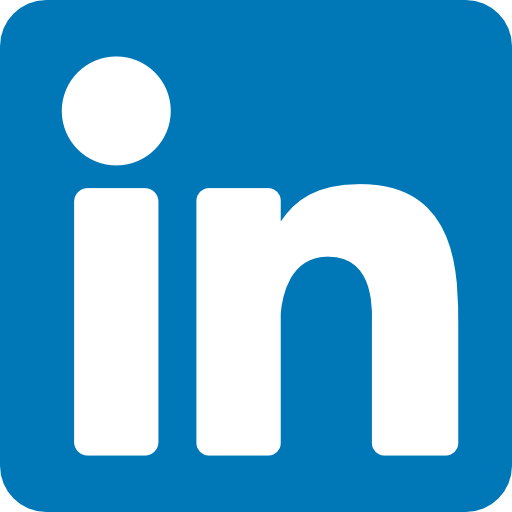 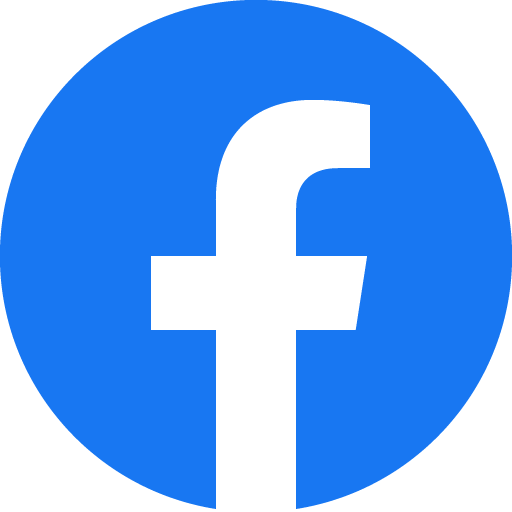 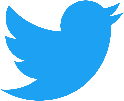 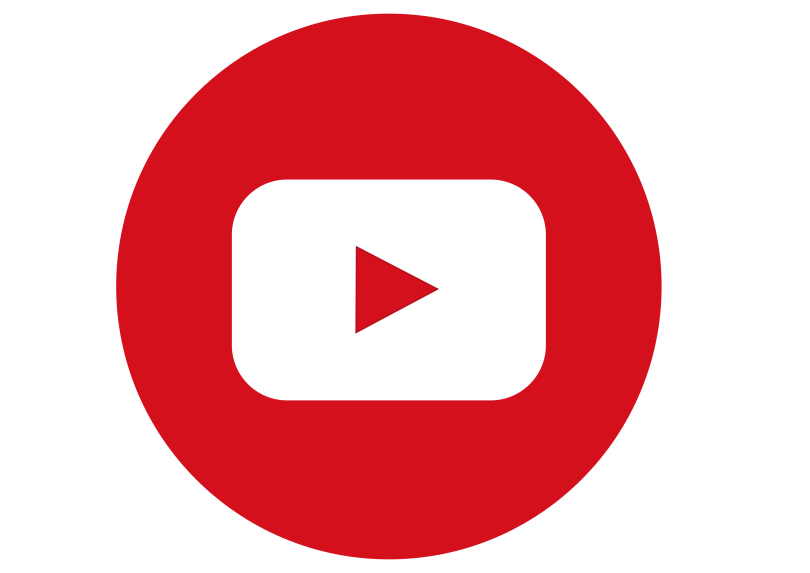 Partners
contact@ufoproject.eu
www.ufoproject.eu